Autumn Term 2022
Welcome back Y4!  
Another school year is here and we are super excited to welcome all of the new bubbly faces into our year group.  We have lots of interesting learning ready to challenge and inspire the children.

Please do not hesitate to contact us by phone or the class email address if you have any questions or concerns – we are always here to help!    	                   y4staff@stbenedicts.npcat.org.uk
English inc. Reading
This half term we will be exploring a  range of writing genres as we cover:

- Third person adventure stories
- Persuasive writing (adverts)
- Poems which explore form
- News reports
- First person diary entries
- Stories from other cultures

Home readers have now been sent home with your child(ren) and are allocated according to their reading ability.  We recommend you read with your child / your child reads independently at home 3 times per week.

Homework is given out every Thursday and is required back by the following Tuesday please.

Useful websites:
Topmarks—Hit the Button 
Times Tables Rock Stars (ttrockstars.com) BBC times table songs
https://www.timestables.co.uk/multiplication-tables-check/
Maths
This half term we will be looking at the children’s sound understanding of number throughout these topics:

- Place Value
- Addition and subtraction
- Measurement – Area
- Multiplication and division


Times Tables Check:
During the month of June, we will administer an online multiplication tables check to all year 4 pupils. 
The National Curriculum specifies that pupils should be taught to recall the multiplication tables up to and including 12 x 12 by the end of year 4.  
The children will have 6 seconds to answer a random selection of times tables so speed is important.·
This is something where practise at home is really key to their success!
This terms’ texts:
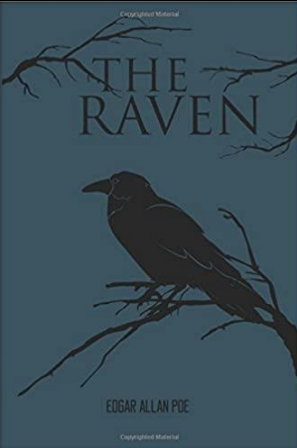 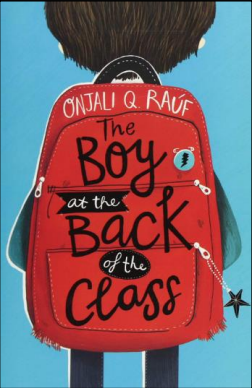 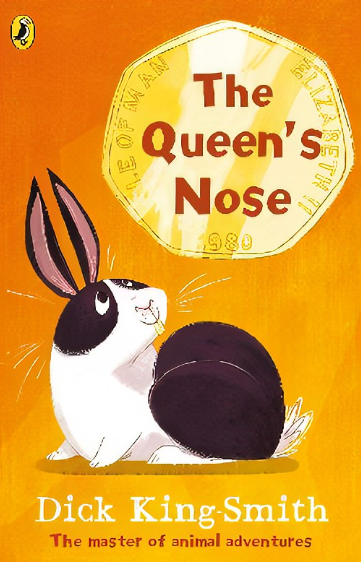 RE Come and See
Domestic Church (Family)- People- ‘Where did I come from?’
Baptism/Confirmation (Belonging)- Called- ‘What does it mean to be called and chosen?
Advent/ Christmas (Loving)- Gift- ‘What’s so special about gifts?’
Judaism -(1 week)

RSE
Unit 1 Get Up
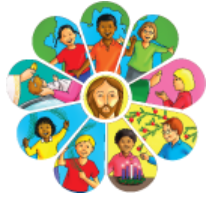 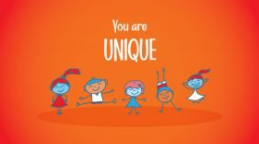 Curriculum
Science Living things and their habitats / States of Matter

Geography  Rivers / Latitude and longitude

History  Britain’s settlement by Anglo-Saxons and Scots.

Computing  Online safety / Coding.

Art and Design  Drawing / Painting.

Design and Technology  Food and Nutrition / Mechanisms

French  The calendar (Days, months, date) / Colours / Emotions / Numbers 0-20.

Music   Mastering the glockenspiel – Untuned percussion and singing.

PSHE Being in my world / Celebrating difference
Important dates
6th October Parent Consultation Evening
14th – 18th November Anti-Bullying Week
20th Autumn Disco
8th December Christmas Disco
PD days
7th October 
Pray together
13th October at 2:30pm